Autor: Vedrana Božić, mag.ing.techn.aliment.
Zanimanje: mesar
Nastavni predmet: Osnove prirodnih znanosti
Razred u kojemu se obrađuje nastavni sadržaj: prvi 
Nastavna jedinica: Gradivne tvari, izvori i podjela bjelančevina
Bjelančevine
Što je hrana mišićima?
Uloga bjelančevina
uz vodu najvažnije tvari u tijelu
nužne su za rast i razvoj svih tjelesnih tkiva

glavni su izvor tvari za gradnju mišića, krvi, kože, kostiju, noktiju i unutarnjih organa (uključujući srce i mozak)
nužne za stvaranje hormona koji nadziru mnoge funkcije tijela
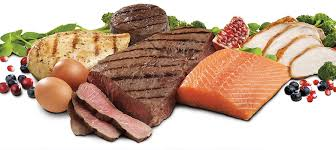 sudjeluju u izgradnji stanica, tkiva i tjelesnih tekućina (krvi)
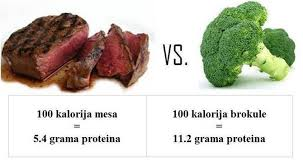 Dnevne potrebe odraslog čovjeka su 


oko 0,80 g dnevno/
1 kg tjelesne težine
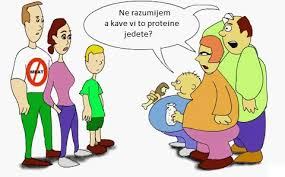 Izračunaj svoje dnevne potrebe za bjelančevinama!
Građa bjelančevina
izgrađene od aminokiselina
aminokiseline su vezane u lanac molekule peptidnim vezama
lanac bjelančevine sadrži najmanje 100 aminokiselina
bjelančevine izgrađuje 20 vrsta aminokiselina
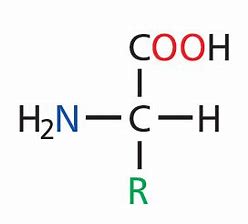 Neesencijalne aminokiseline


 stvaraju se u ljudskom organizmu
 10 aminokiselina
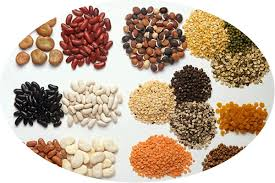 Esencijalne aminokiseline


moraju se svakodnevno unositi hranom 
organizam ih ne može sam stvarati
Arginin
Histidin
Leucin
Izoleucin
Lizin
Metionin
Fenilalanin
Treonin
Triptofan
Valin
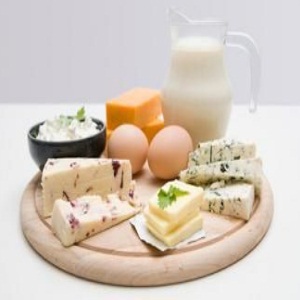 Podjela bjelančevina
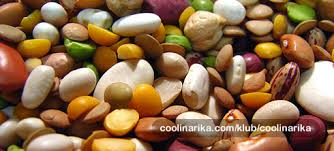 Prema podrijetlu:
Bjelančevine biljnog podrijetla (vegetabilne)

nalaze se najviše u soji, grahu, grašku, leći, bobu, slanutku, orasima, lješnjacima, bademima, pekarskim proizvodima
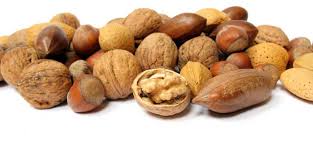 2. Bjelančevine životinjskog (animalnog) podrijetla

nalaze se u : mesu i prerađevinama, mlijeku i prerađevinama, ribi i prerađevinama,  jajima i prerađevinama
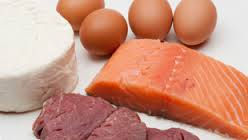 Važnije bjelančevine u prehrani i čovjeku
Albumin (mlijeko, jaje, meso, riba, povrće, žitarice)
Globulin (jaje, meso, žitarice, riba)
Glutenin i glijadin ( žitarice i sve od brašna)
Kolagen ( koža, tetive, kosti, hrskavica)
Kazein ( mlijeko, sir, fermentirani mliječni proizvodi)
Hemoglobin (krv)
Klorofil (pigment u zelenom povrću)
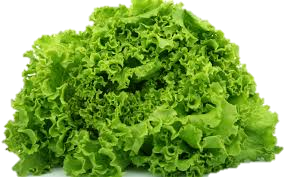 Ponovimo!
Zaokruži istinitost tvrdnji:
Bjelančevine izgrađuju kosti i hormone TOČNO        NETOČNO
) Esencijalne aminokiseline se ne moraju unositi hranom						TOČNO        NETOČNO
2. Koliko iznose dnevne potrebe odraslog čovjeka za bjelančevinama?
3. Od čega su građene bjelančevine? 
4. Koja je podjela aminokiselina? 
5. Što su glutenin i glijadin i gdje se nalaze? 
6. Što je kolagen i gdje se nalazi?